Hands-on training for farmers and veterinarians:  
Group exercises
BULGARIA, 6 NOVEMBER 2024
“Prevention is better than cure”
Part I
Part II
Changes at farm level:  Common understanding between farmers and veterinarians
[Speaker Notes: The second part of the hands-on-training focuses on the idea of “Prevention is better than cure”. Farmers and veterinarians will work together exploring changes at farm level as preventive measures to reduce the need of reducing antimicrobial use. These implies that a common understanding between farmers and veterinarians is needed.]
“Prevention is better than cure”
Let’s work together to prevent and reduce the use of antimicrobials…
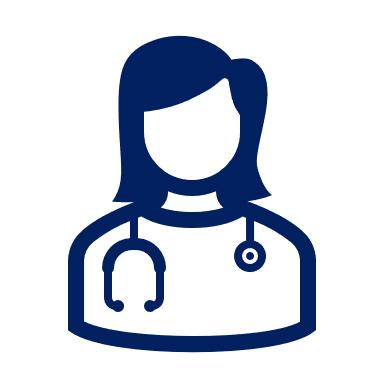 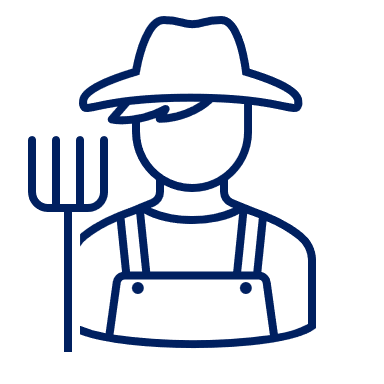 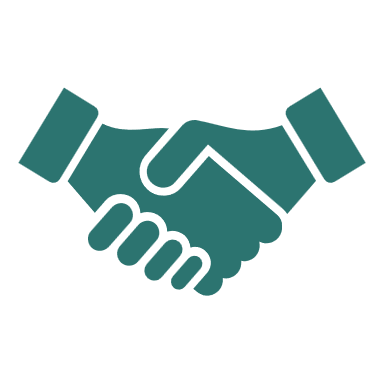 By creating action points on YOUR (client’s) farm
[Speaker Notes: “Let's work together to prevent and reduce the use of antimicrobial”.]
WHY?
[Speaker Notes: https://www.youtube.com/watch?v=jFuQqwBmN8A

The video will be shown with English subtitles. There is no possibility of showing the video in the native language of each country. The video is in English, and the audio will be translated by the interpreters]
Foster collaboration between farmers and veterinarians
There is more and more collaboration between the farmer and the veterinarian to improve animal health and to reduce the use of antimicrobials on farm level…Because it is effective!















The aim for today is to identify common key areas in which farmers and veterinarians can collaborate, which leads to further improvement.
[Speaker Notes: Rational: A strong and well-established relationship between farmers and veterinarians forms the cornerstone for implementing effective measures at farm level to prevent and reduce the use of antimicrobials. It is therefore crucial to identify common key areas in which they can collaborate to foster trust between veterinarians and farmers. When both groups are able to identify the problems and solutions, this will set a strong basis for improvement. 

Link to video: https://www.youtube.com/watch?v=cu7cIIlbOd8

The video will be shown with English subtitles. There is no possibility of showing the video in the native language of each country. The video is in Dutch and there is no possibility of audio translation, since the interpreters translate from English to the native language.]
We will do the following group exercises:
GE 1 
Identify problems and opportunities
Group exercise 1
Identify problems and opportunities
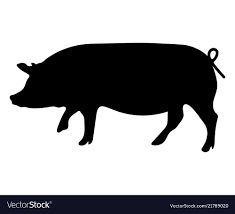 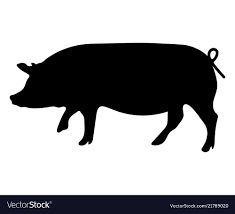 to reduce and responsible use of antimicrobials
husbandry practices
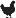 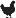 Problems & opportunities of veterinarians identified
Problems& opportunities of farmers identified
Group exercise 2
Find solutions to address barriers
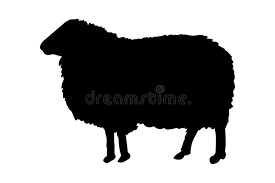 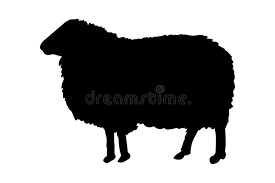 2 a
2 b
to improve husbandry practices
to reduce and responsible use of antimicrobials
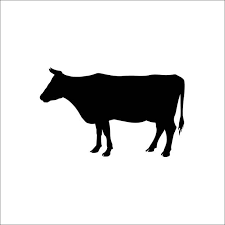 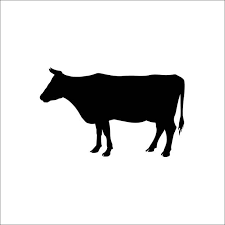 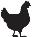 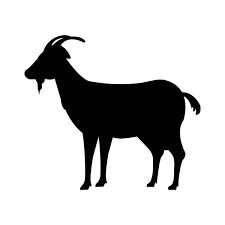 GE 2a
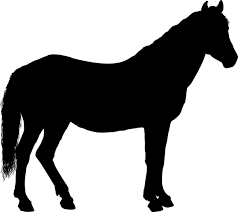 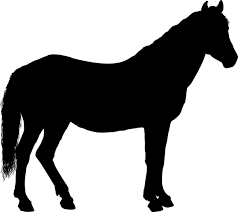 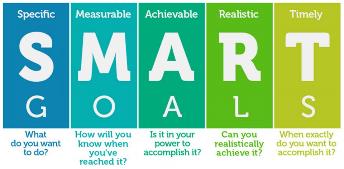 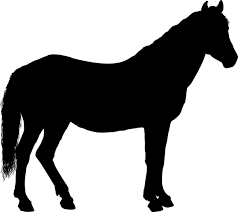 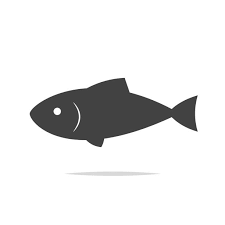 Identify
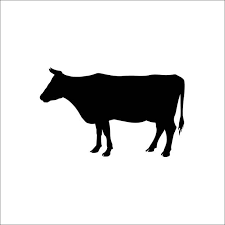 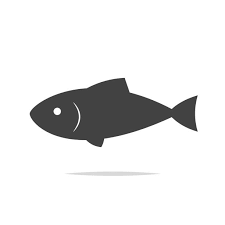 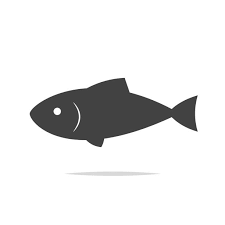 GE 2b
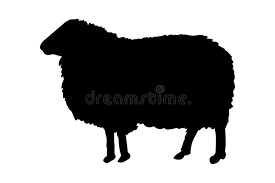 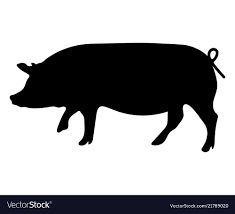 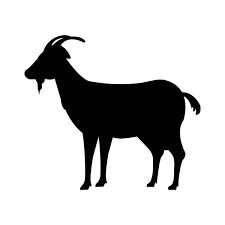 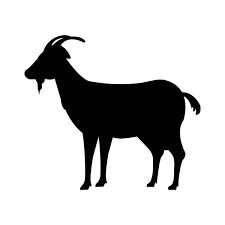 Group exercise 3
Sharing, presenting outcomes
GE 3a
3 b
3 a
GE 3b
Measures to reduce and responsible use of antimicrobials
List husbandry practices
[Speaker Notes: The activity will consist in agreeing action points at farm level, measures that are personally valuable to both farmers and veterinarians.

GE1: farmers and veterinarians in separated groups, grouped by specie
GE2 A & B: farmers and veterinarians are grouped together by specie 
GE3 : presentations of the outcomes of GE2

The aim of the exercise is to identify different challenges and opportunities observed in the field that impact the implementation of best practices and further reduction of AMU, such as husbandry conditions, disease situation, biosecurity, animal health visits, diagnostic testing, prescription and use of antimicrobials, etc. The findings of this GE1 will serve as a basis for GE2a and GE2b.]
Announcement
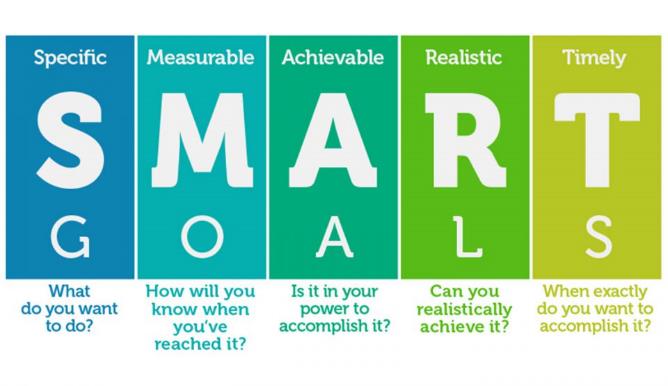 After group exercise 2a and 2b, you will be asked to write down a SMART action point for yourself – to be implemented on your / your client’s farm
For example: 
By analyzing the blood and slaughter line test results and adjusting the vaccination policy accordingly, there will be no cough in weanling piglets within 2 months.
Group exercise 1 
Identify problems / barriers towards implementing best practices
25 
MIN
Please, answer to the following questions:
1. What are the most used antimicrobials in your species and for which conditions?
2. Share good practices that you have implemented or planning to implement to allow a reduced use of antimicrobials
Husbandry practices
Reduced and responsible use of antibiotics
Other
3. Name the reasons why these best practices are not easy to implement?
[Speaker Notes: In other countries: Farmers and veterinarians in separate groups

The aim of the exercise is to identify different challenges and opportunities observed in the field that impact the implementation of best practices and further reduction of AMU, such as husbandry conditions, disease situation, biosecurity, animal health visits, diagnostic testing, prescription and use of antimicrobials, etc. The findings of this GE1 will serve as a basis for GE2a and GE2b.]
Examples of husbandry practices
Feeding and nutrition, 
Housing and infrastructure, 
Reproductive management, 
Preventive management, 
Welfare, 
Records and documentation
Biosecurity
Hygiene
Genetics
[Speaker Notes: Use this slide in case it is necessary to visually explain examples of husbandry practices.]
Examples of responsible use of antimicrobials
diagnostic tests, 
drug administration, 
drug dosage, 
alternatives to the use of antimicrobials, 
monitoring and review of antimicrobial use practices, among others
pathogen identification
susceptibility testing
[Speaker Notes: Use this slide in case it is necessary to visually explain examples of the reduced and responsable need of antimicrobials.]
Group exercise 2a – Find solutions to the problems & barriers identified in GE1– husbandry practices
25 
MIN
Farmers and veterinarians should be grouped together per species. 
Take a flip-over to answer the following questions (work with post-its)
What were the problems/barriers previously identified in GE1? (focus on husbandry practices)
What are the solutions to address these barriers?
Create a SMART goal for yourself - to be implemented on your / your client’s farm
[Speaker Notes: Farmers and veterinarians grouped toguether per specie

Topics for discussion (non-exhaustive): 
o Hygiene practices 
o Biosecurity measures 
o Nutrition 
o Animal welfare 
o Vaccines schemes 
o Other management measures 

Participants should identify solutions concerning husbandry practices (separated from the reduced and responsible use of antimicrobials). If necessary, provide the examples of husbandry practices: feeding and nutrition, housing and infrastructure, reproductive management, preventive management, welfare, records and documentation, among others. 

Explain that the time limit is for GE2a in general, not per question. 
Do not show all the questions at once, to let participants go into depth in each question. 





“reduced and reduction and responsible use of antibiotics’: disease prevention, diagnostic tests, drug administration, drug dosage, alternatives to antimicrobials, monitoring and review of antimicrobial use practices, among others]
Group exercise 2b - Find solutions to address problems & barriers from GE1 –Reduced and responsible use of antimicrobials
25 
MIN
Farmers and veterinarians should be grouped together per species. 
Take a flip-over to answer the following questions (work with post-its)
What were the barriers towards a reduced and responsible use of antimicrobials identified in GE1?
What are the solutions to address these barriers?
Create a SMART goal for yourself - to be implemented on your / your client’s farm
[Speaker Notes: Farmers and veterinarians grouped toguether per specie


Topics for discussion (non-exhaustive): 
o Hygiene practices 
o Biosecurity measures 
o Nutrition 
o Animal welfare 
o Vaccines schemes 
o Other management measures 

Participants should identify solutions concerning the reduced and responsible use of antimicrobials (separated from husbandry practices). 
If necessary, provide the examples of the reduced and reduction and responsible use of antimicrobials’: disease prevention, diagnostic tests, drug administration, drug dosage, alternatives to antimicrobials, monitoring and review of antimicrobial use practices, among others

Explain that the time limit is for GE2b, not per question. 
Do not show all the questions at once, to let participants go into depth in each question.]
Group exercise 3a: Presentation of the outcomes: solutions to improved husbandry practices
30
MIN
Each table addresses one presenter

“In what way can improved husbandry practices contribute to the reduction of AMU?”

Each presenter presents one outcome of his/her table session
Then we continue to the next table – mention an outcome that haven’t been mentioned before!
[Speaker Notes: In case there is remaining time for discussion: 
Questions:
What are the similarities with the outcomes of your sector?
What are the differences?
What raises questions? / What stands out?

Focus on husbandry practices. If necessary, return to the slide with examples.]
Group exercise 3b: Presentation of the outcomes: measures to reduce and use antimicrobials in a more responsible way
30 
MIN
Each table will be represented by one presenter.

“In what way can other measures to be implemented contribute to the reduction of AMU?”

Each presenter presents one outcome of his/her table session
Then we continue to the next table – mention an outcome that haven’t been mentioned before!
[Speaker Notes: Presenter will often be one of the trainers

In case there is remaining time for discussion: 
Questions:
What are the similarities with the outcomes of your sector?
What are the differences?
What raises questions? / What stands out?

Focus on the reduction and the responsible use of antimicrobials: If necessary, return to the slide with examples.]
Farmers and veterinarians working together towards a common goal
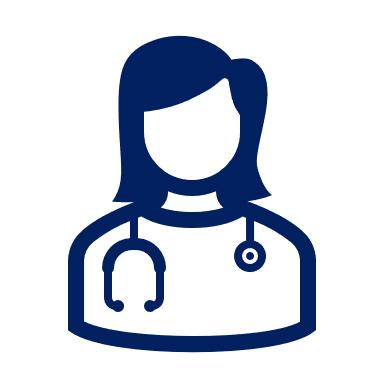 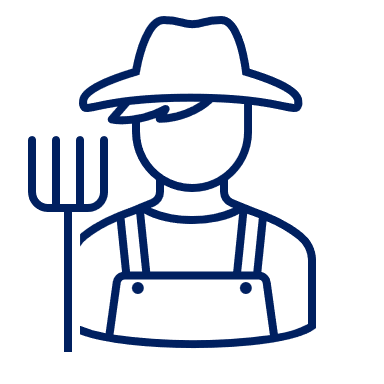 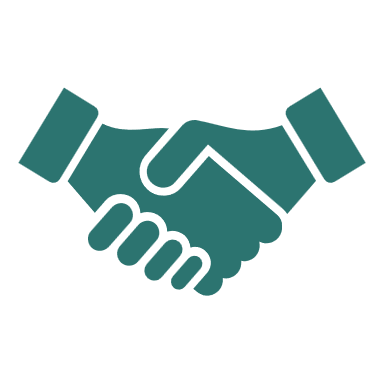